Урок на тему «Производная логарифмической функции»
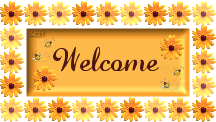 Цели урока:
Получить правило для нахождения производной логарифмической функции;
уметь находить производную  логарифмической функции;
умение при исследовании логарифмической функции.
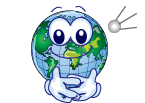 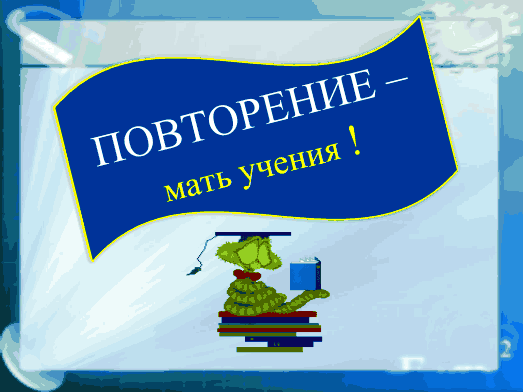 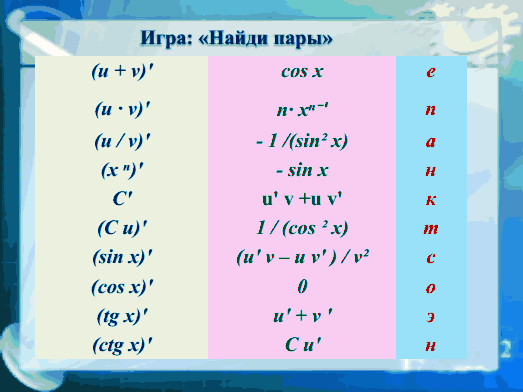 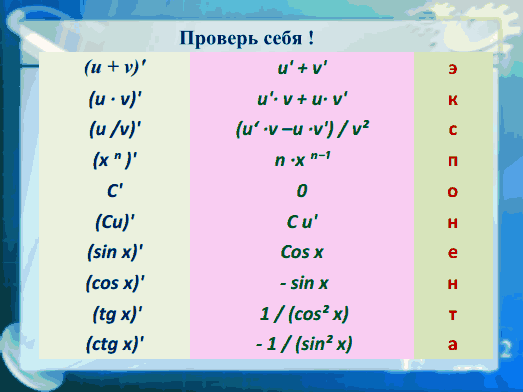 ЛОГАРИФМИЧЕСКАЯ ФУНКЦИЯ, ЕЕ ГРАФИК И СВОЙСТВА

Выполнил:
Учащийся 12 класса
Григорьев Александр
Вывод формулы производной логарифмической функции(смотри электронный учебник)
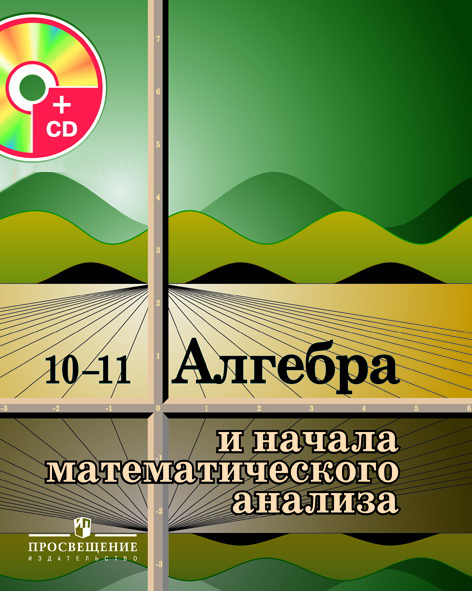 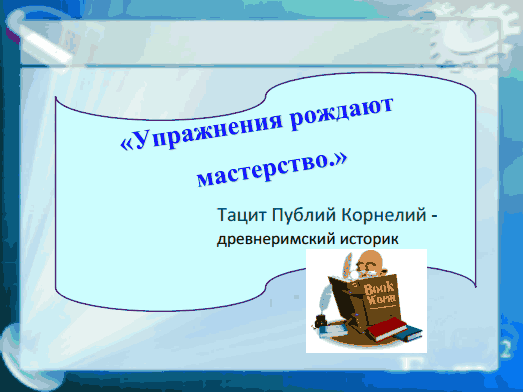 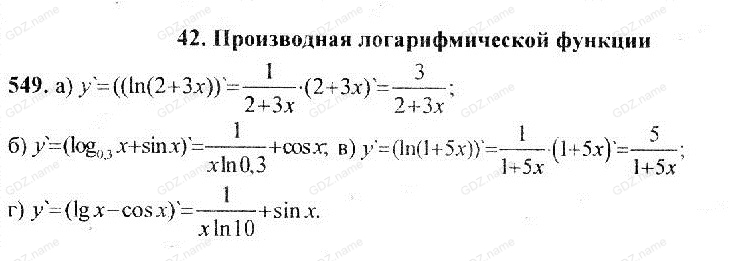 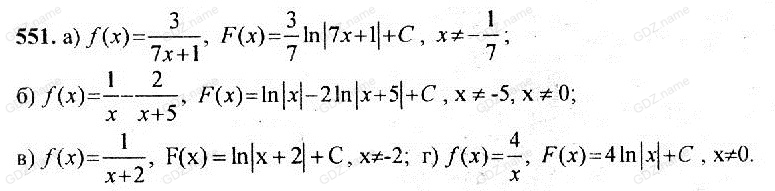 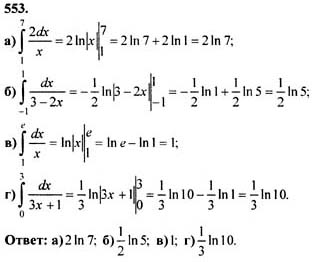 Проверь себя (ответы к тесту):
Решить задание частит В15 из вариантов ЕГЭ:
Найти наибольшее значение функции y = ln(6x) − 6x + 4 на отрезке [0,1; 3].
Р Е Ш Е Н И Е :
Вычисляем производную:
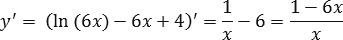 Выясняем, когда производная или ее знаменатель равны нулю:y’ = 0 ⇒ 1 − 6x = 0 ⇒ x = 1/6;x = 0 — уже решено.
Вычеркиваем число x = 0, поскольку оно лежит за пределами отрезка [0,1; 3]. Считаем значение функции на концах отрезка и в точке x = 1/6:y(0,1) = ln(6·0,1) − 6·0,1 + 4 = ln 0,6 + 3,4;y(1/6) = ln(6·1/6) − 6·1/6 + 4 = ln 1 + 3 = 3;y(3) = ln(6·3) − 6·3 + 4 = ln 18 − 14.
Очевидно, только y = 3 может выступать в качестве ответа — остальные значения содержат знак логарифма и не могут быть записаны в бланк ответов.Ответ: 3.
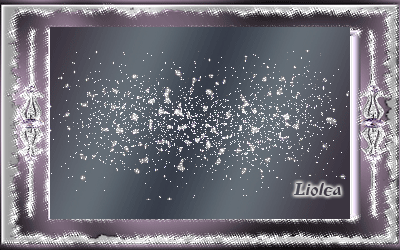